Follow us on Social Media
@utahtechcareerservices
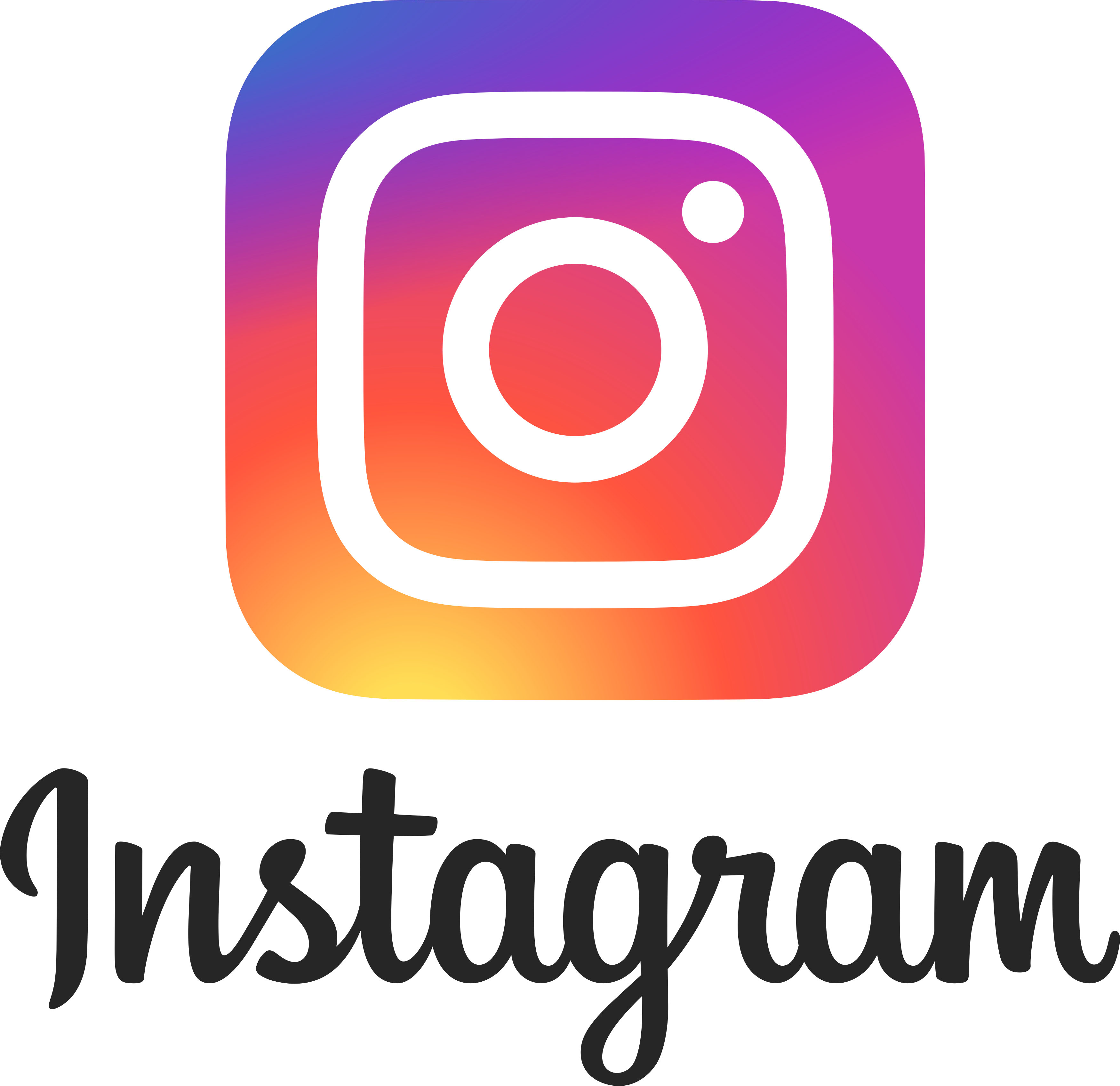 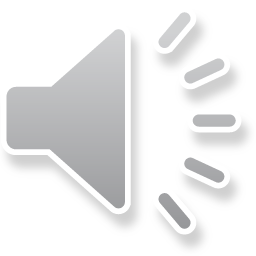 Hitting the Bullseye
A Freshman’s Guide to Career Success at Utah Tech University
Agenda
Aiming for Success with Career Services
Hitting the Mark with Handshake
Bullseye Resumes with Hiration
Perfecting your Aim: Career Coaching
On-Target Q&A
3
Aiming for Success with Career Services
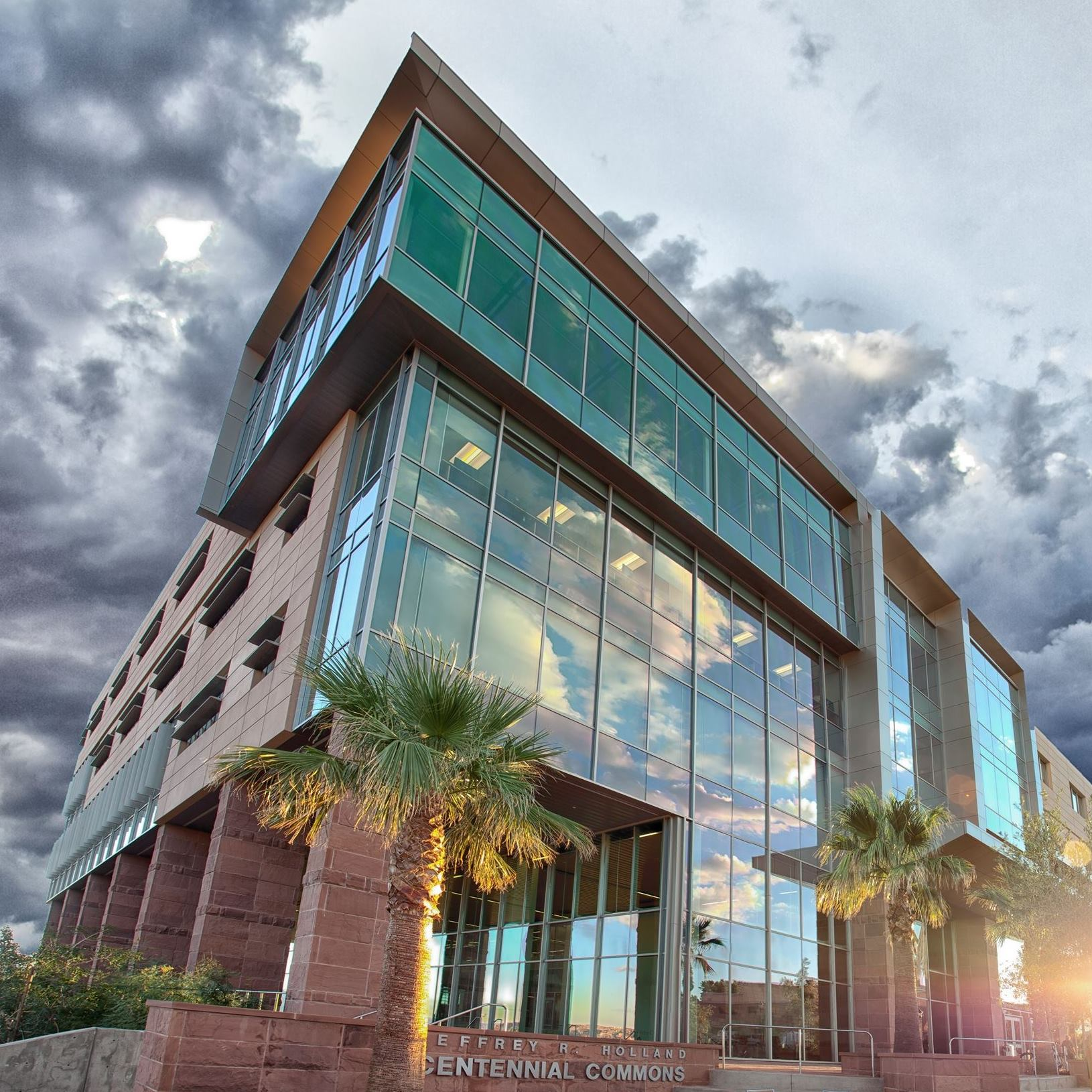 Services We Offer
Major Exploration
Career Exploration
Career Assessments
Resumes/CV's
Cover Letters
Internships
Mock Interviews
Career Fairs
Job Searches
Graduate School Search/Applications
Networking Opportunities
Career Closet
Virtual Interview Rooms
"College Student to Career Professional"
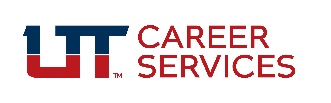 [Speaker Notes: Group discussion 
There is not one right choice. 
You may not have one right career or one right major.]
Hitting the Mark with Handshake
Do you Need a Job?
Local jobs and the only place On-Campus jobs are posted
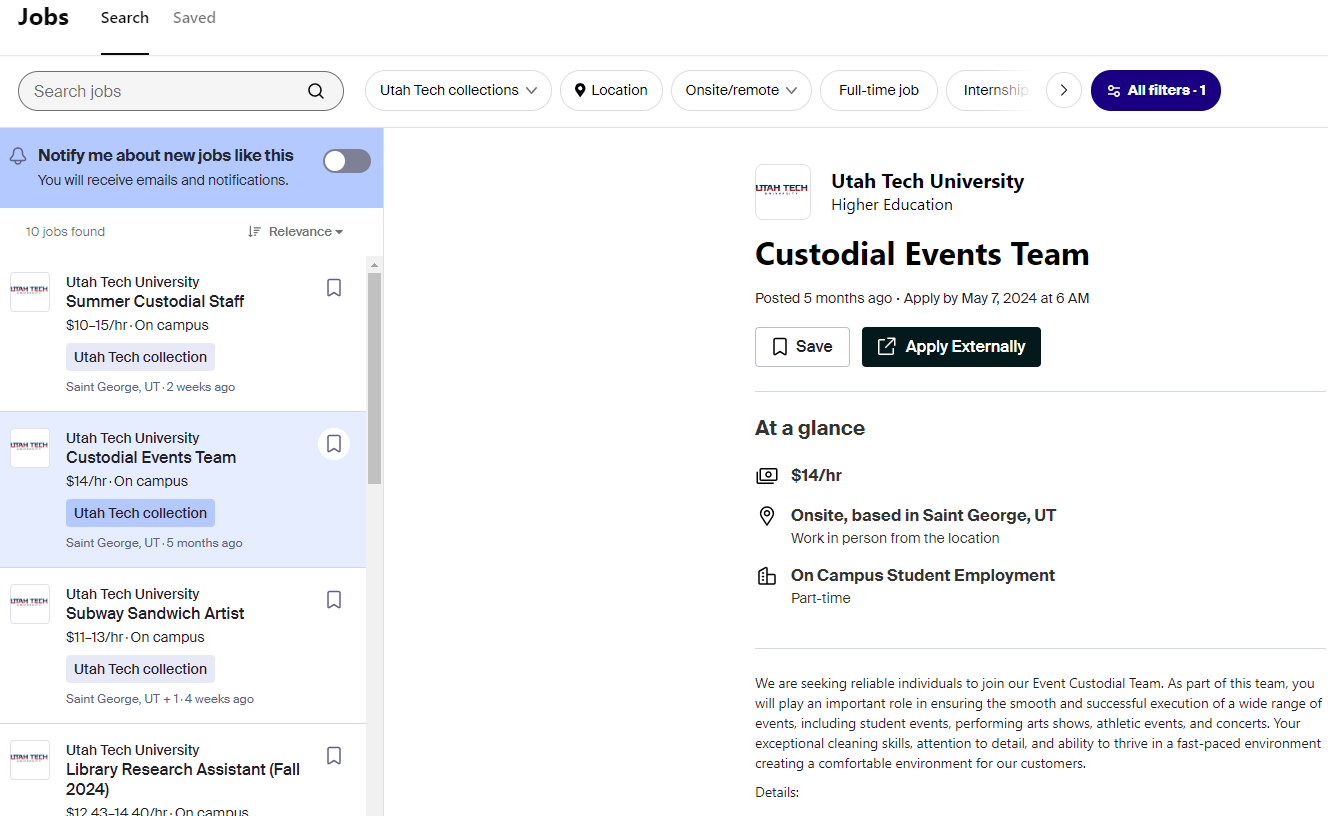 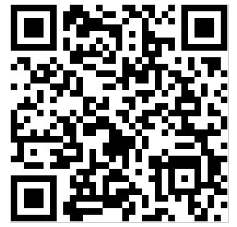 Handshake Demo
Handshake App
Utahtech.joinhandshake.com
8
Bullseye Resumes with Hiration
Need help creating a resume?
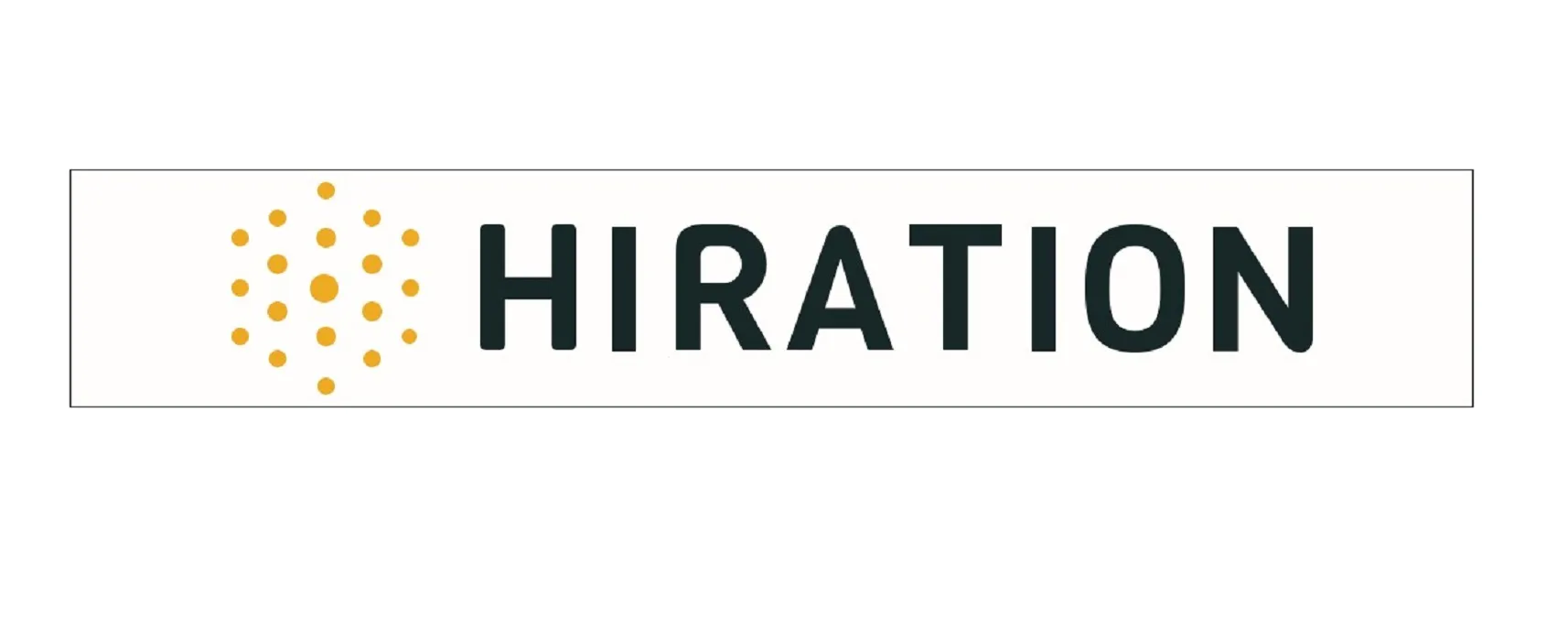 Resume Builder & AI Reviewer
Cover Letter Creation
LinkedIn Profile Optimizer
Interview Practice with AI Reviewer
Hiration Demo
Go to utahtech.Hiration.com
10
Perfecting Your Aim with Career Coaching
Who is my Career Coach?
Dottie Catlin
Executive Director
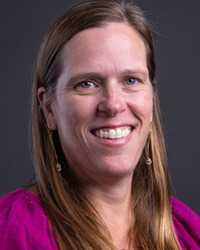 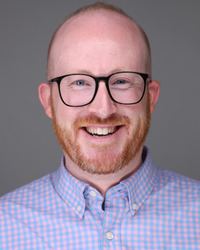 Cheryl Brandt
Employment Specialist
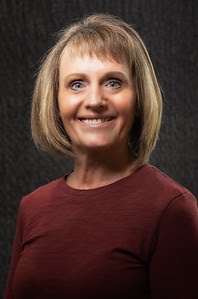 Shane Blocker
Assistant Director & College of Health Sciences
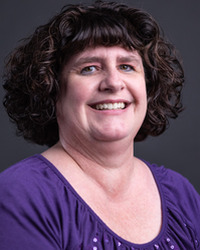 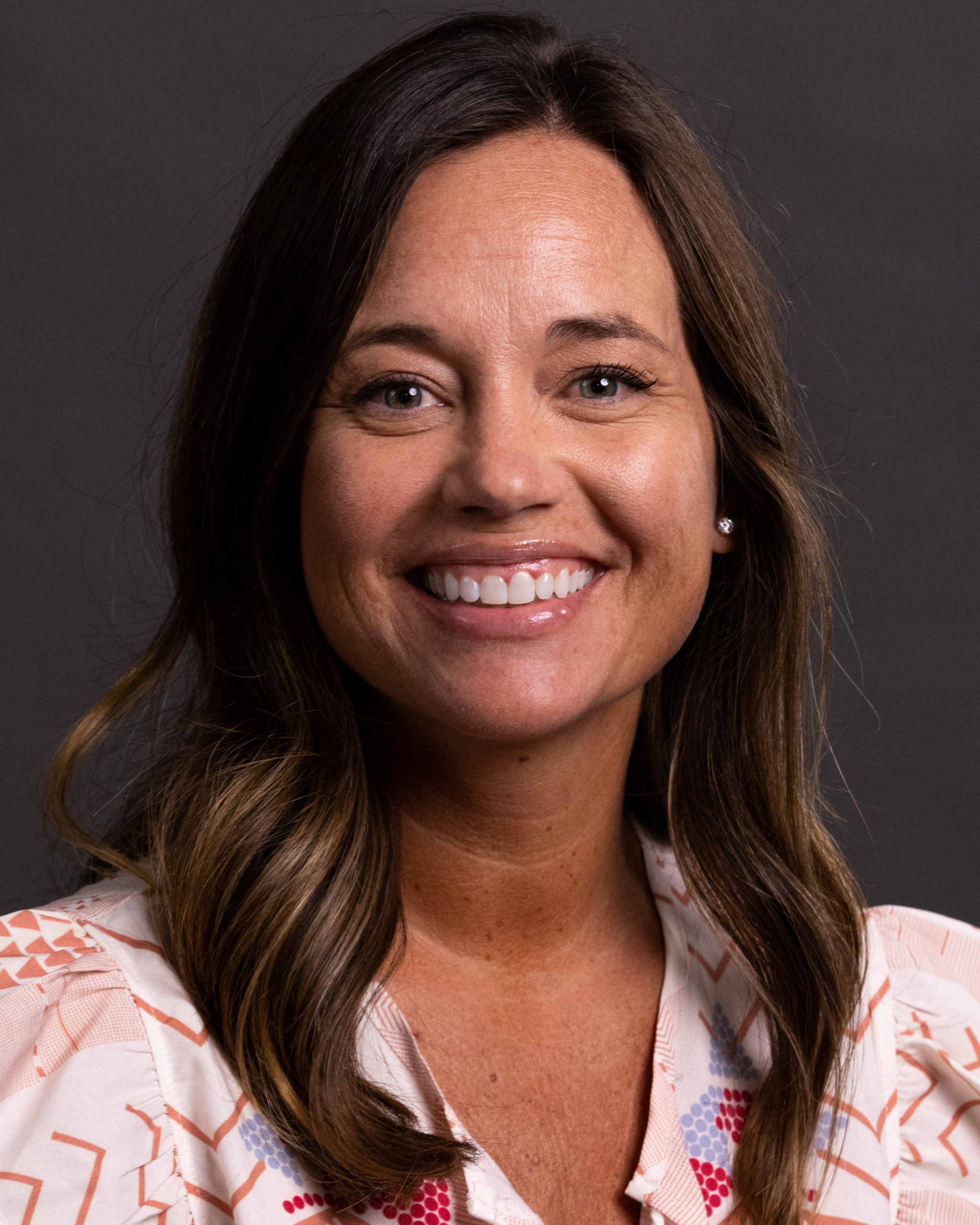 Leann Weibert 
College of Science, Engineering, and Technology
Brianna Iverson 
College of Education & General Studies
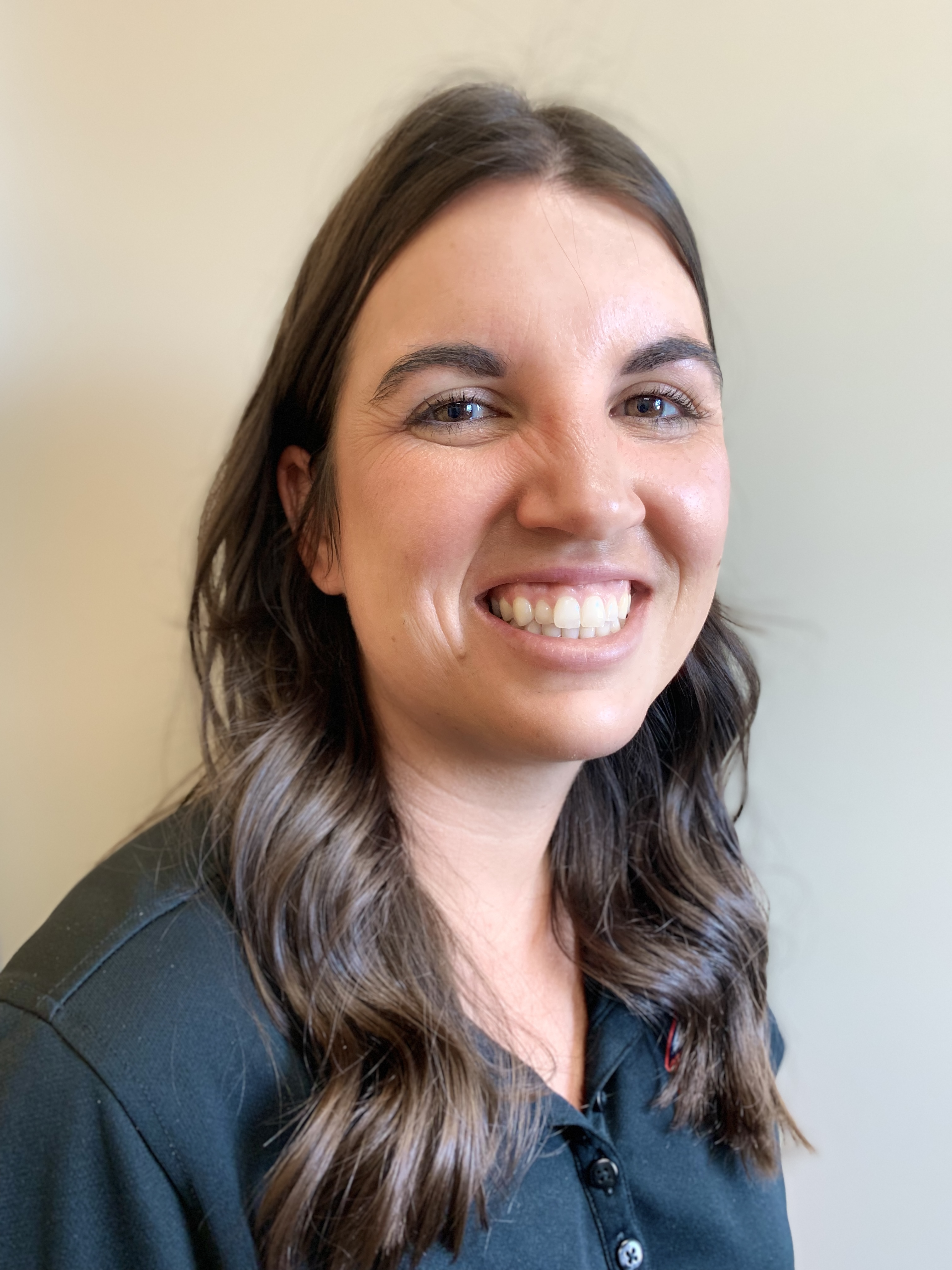 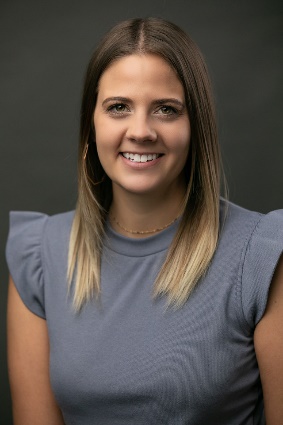 Asha Stapley 
College of Humanities & Social Sciences & Arts
Chelsea Buck 
College of Business
12
How Do I Find my career coach?
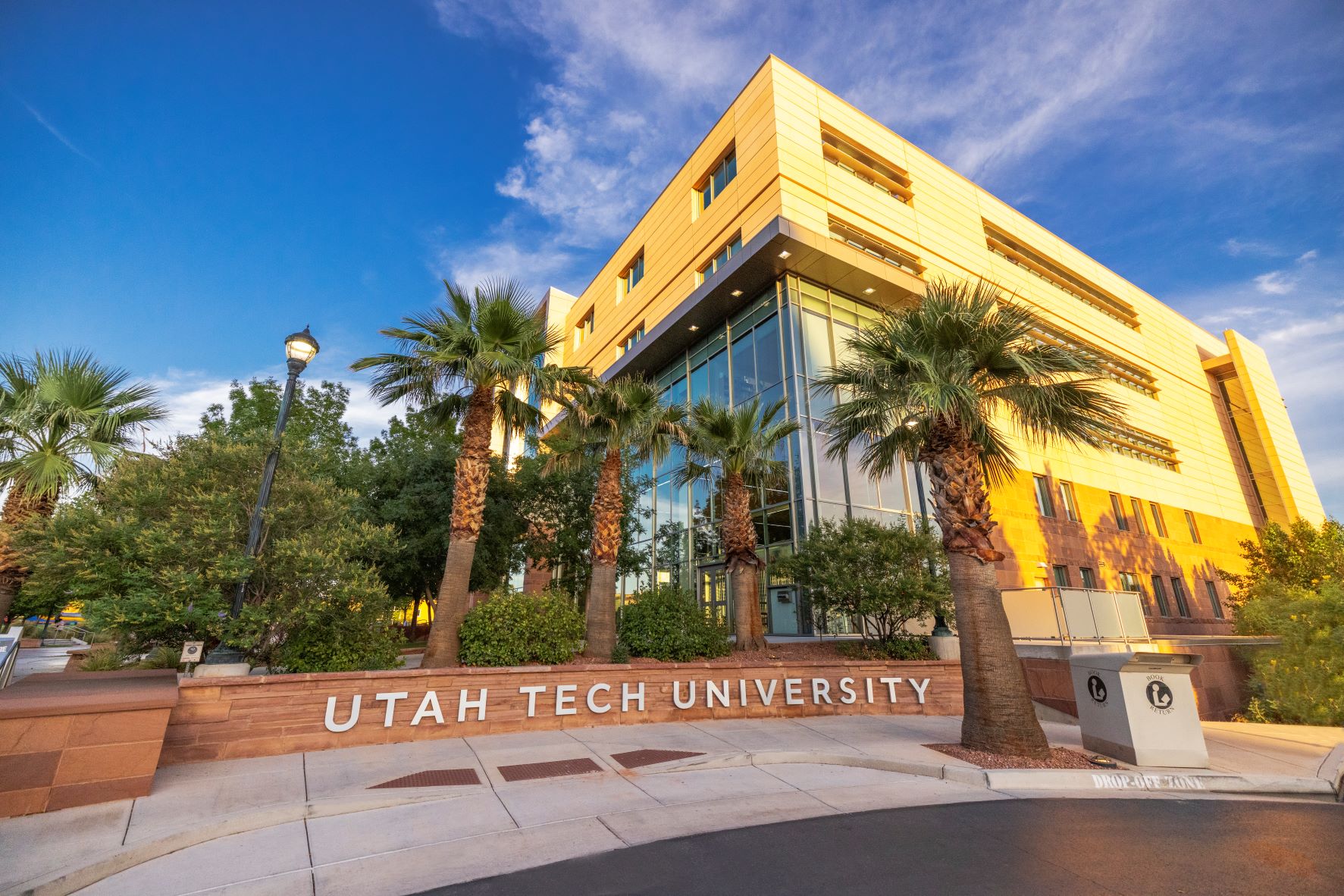 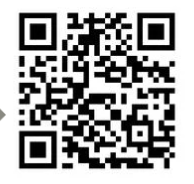 5th Floor of the Holland Building
Navigate App | My Team 
Schedule Appointments
Navigate Website
13
Helpful Resources!
career.utahtech.edu 
-Students… Get Started
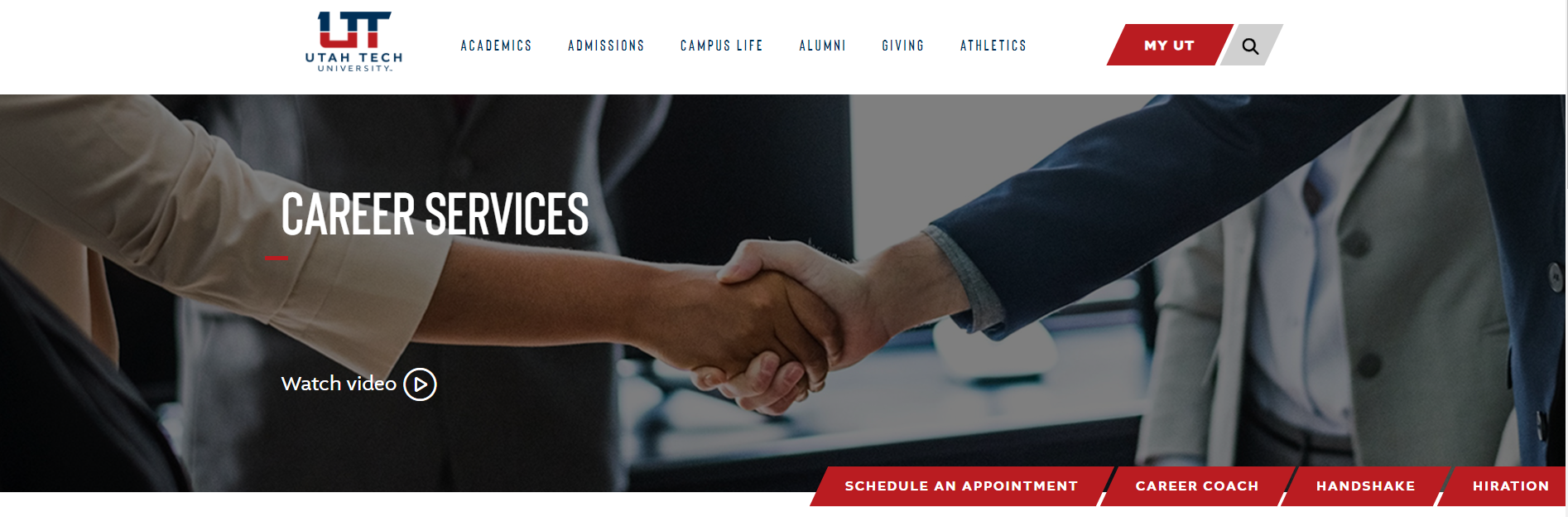 14
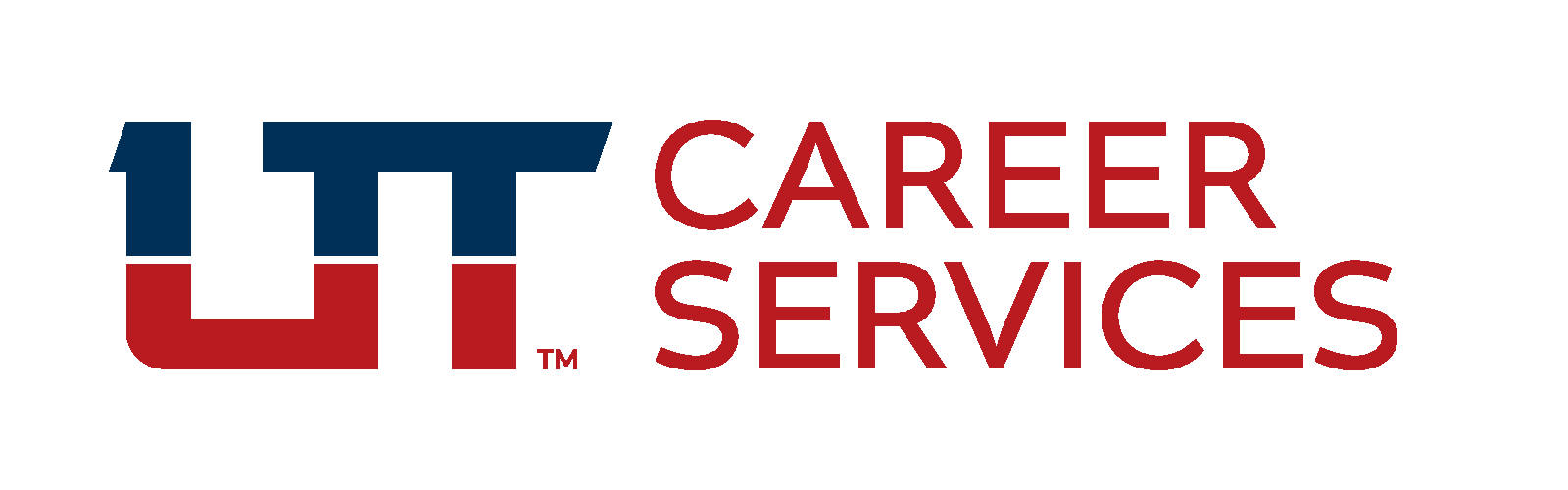 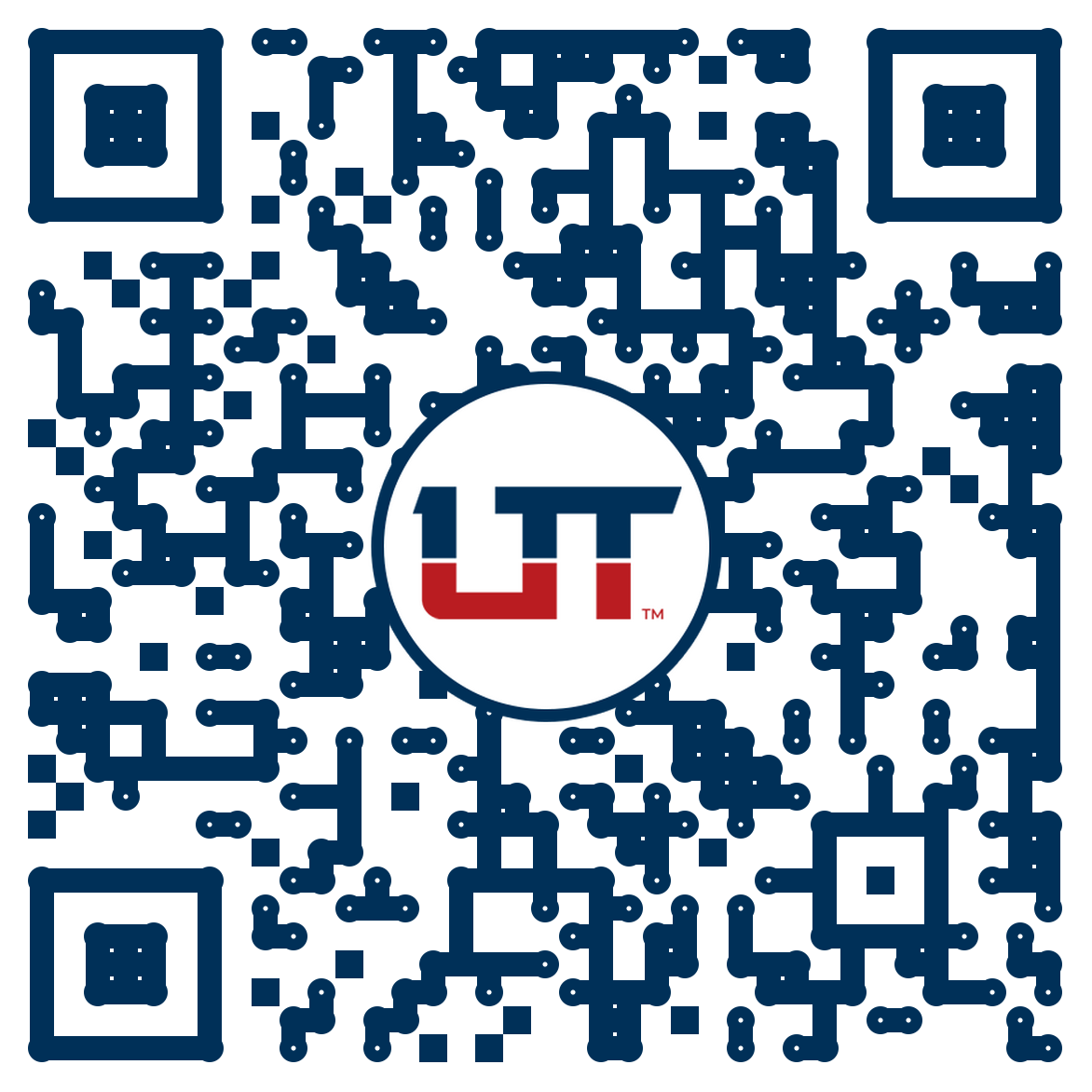 Questions?
Thank You!Please complete this survey about our session.
Follow us on Social Media
@utahtechcareerservices
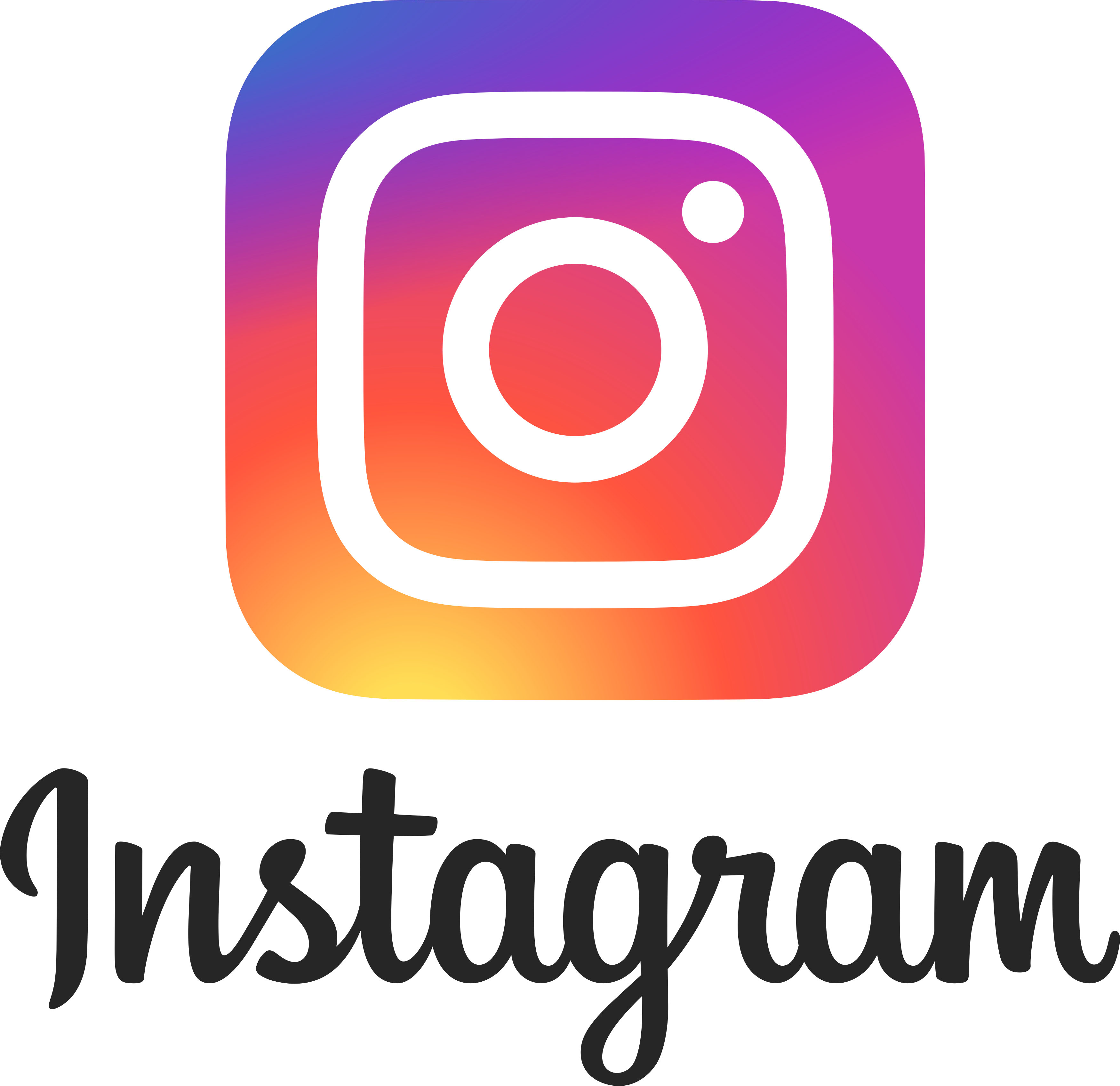 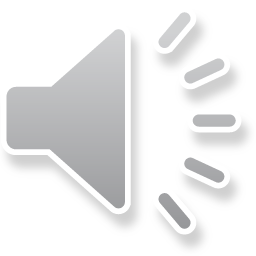